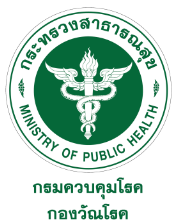 Budget Line No. 104
Living Support in MDR/RR-TB (เฉพาะสูตรยา STR)
1.เฉพาะผู้ป่วยที่ขี้นทะเบียนรักษาปี พ.ศ. 2564
2.ค่าพาหนะในการเดินทางไปกินยาต่อหน้าเจ้าหน้าที่ 1,500 บาท/เดือน     สนับสนุนตลอดการรักษา
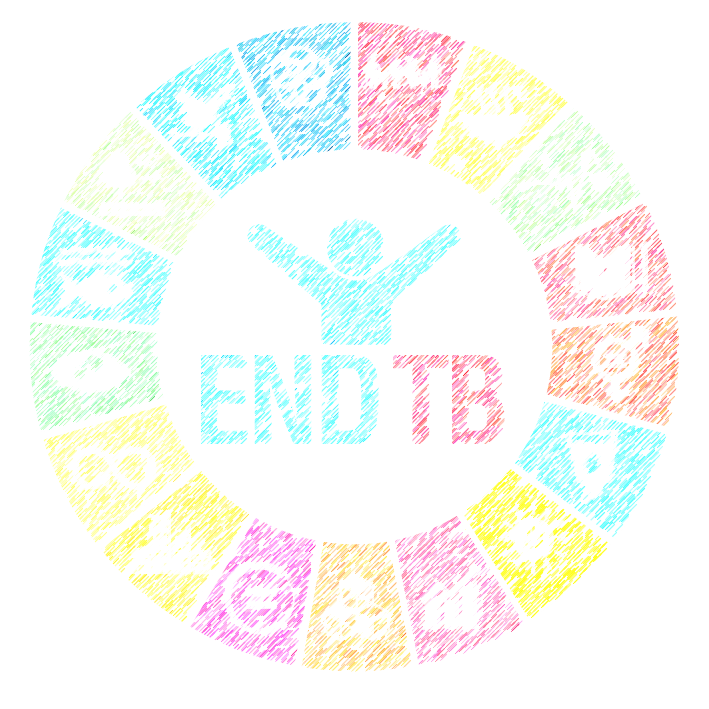 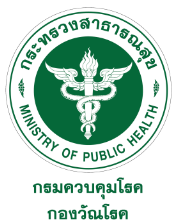 Budget Line No. 105
Living Support in XDR-TB
1.เฉพาะผู้ป่วยที่ขี้นทะเบียนรักษาปี พ.ศ. 2564
2.ค่าพาหนะในการเดินทางไปกินยาต่อหน้าเจ้าหน้าที่ 1,500 บาท/เดือน     สนับสนุนตลอดการรักษา
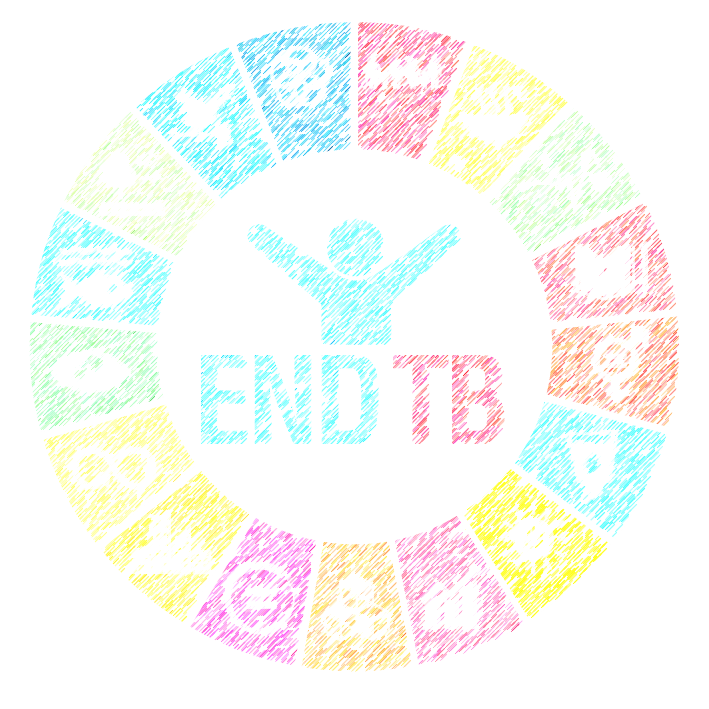 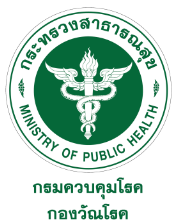 Budget Line No. 106
ADR cost ( MDR/RR-TB,XDR-TB patients with adverse drug reaction)
1.เฉพาะผู้ป่วยที่ขี้นทะเบียนรักษาปี พ.ศ. 2564
2.ค่าชดเชยอาการข้างเคียงจำนวนเงิน 4,000 บาท  ให้ 1 ครั้งต่อการรักษา/ราย    - ค่าอาหารเสริมเดือนละ 500 บาท (2 เดือน)    - ค่าชดเชยที่ไม่สามารถทำงานปกติได้อันเป็นผลมาจากอาการข้างเคียง/เป็นค่าชดเชยยา ค่าตรวจทางห้อง LAB (กรณีผู้ป่วยไม่มีสิทธิการรักษา)
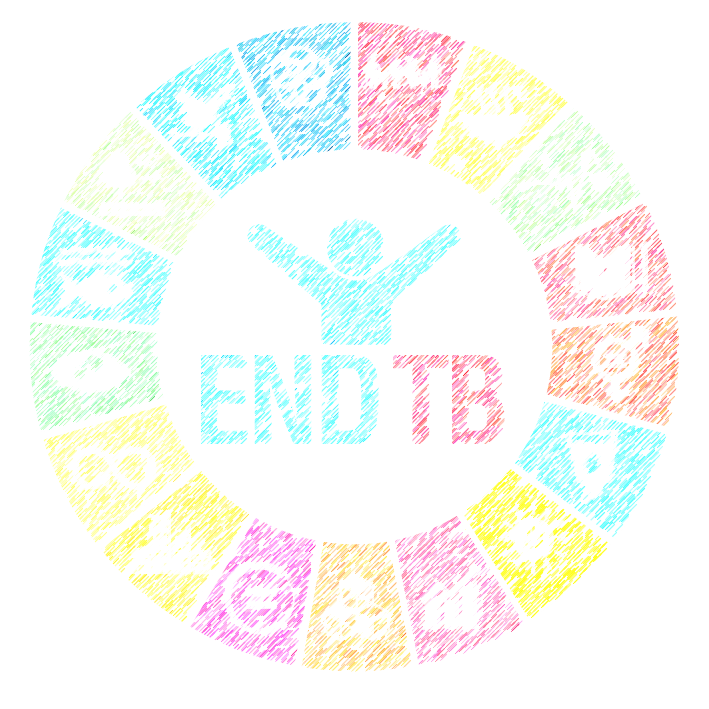 ขั้นตอนการเบิกจ่ายเงิน Living support
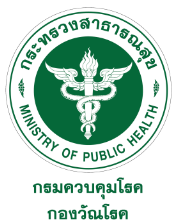 ประสานงานและรับเอกสารเบิกจ่าย จากโรงพยาบาล       - แบบฟอร์ม PMDT-GF1
       - ใบสำคัญรับเงิน
       - สำเนาบัตรประชาชน
       - สำเนาหน้าสมุดบัญชีธนาคาร
       - สำเนาการกำกับการกินยา (DOT) จาก NTIP
       - ตารางกำกับการเบิกจ่าย (PMDT-GF2)
ขึ้นทะเบียนผู้ป่วย  MDR/RR-TB/XDR-TB
ประสานงาน/กำกับติดตาม
ประเมินสถานะทางเศรษฐกิจ (แบบฟอร์ม PMDT-GF1)
รพ.รายงานจังหวัดมีผู้ป่วย MDR/RR-TB/XDR-TB
ผู้ป่วยผ่านเกณฑ์การประเมิน
- แจ้งสิทธิประโยชน์
- ผู้ป่วยลงนามยินยอมและรับทราบ (PMDT-GF1)
ตรวจสอบเอกสารและขออนุมัติเบิกจ่ายค่าเดินทาง
รพ.ส่งเอกสารเพื่อเบิกจ่ายให้สคร.
เอกสารส่งเบิกจ่ายค่าเดินทาง
       - แบบฟอร์ม PMDT-GF1
       - ใบสำคัญรับเงิน
       - สำเนาบัตรประชาชน
       - สำเนาหน้าสมุดบัญชีธนาคาร
โอนงบประมาณเข้าบัญชีผู้ป่วย เดือนละ 1,500 บาท
*กรณีไม่สามารถโอนให้ผู้ป่วยได้ ให้เจ้าหน้าที่เซ็น
ใบสำคัญรับเงิน เจ้าหน้าที่สำรองจ่าย หรือ ขออนุมัติ
ยืมเงินงบประมาณ
บันทึกข้อมูลผู้ป่วยในโปรแกรม NTIP